線上A表填寫說明(高中)
南光高中   輔導室
系統登入路徑
方法一：①南光首頁往下拉相關連結　　　　　找到「校園資訊服務」
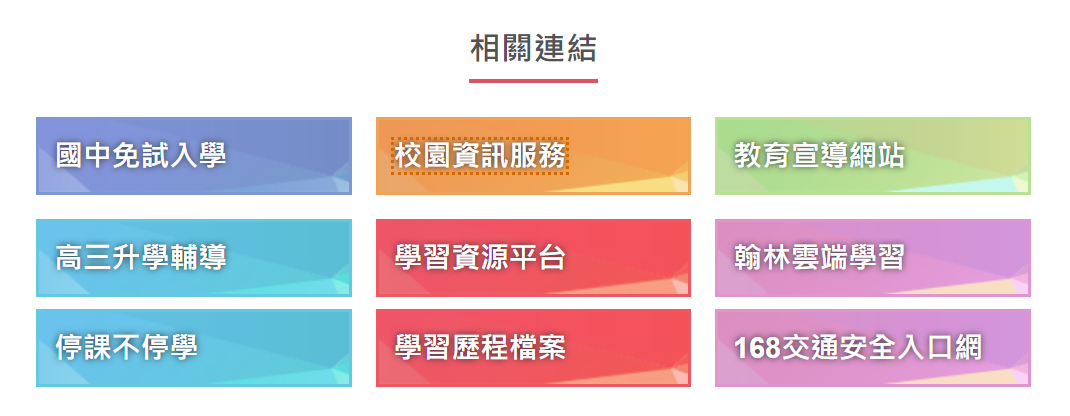 ②選擇校務系統-高中
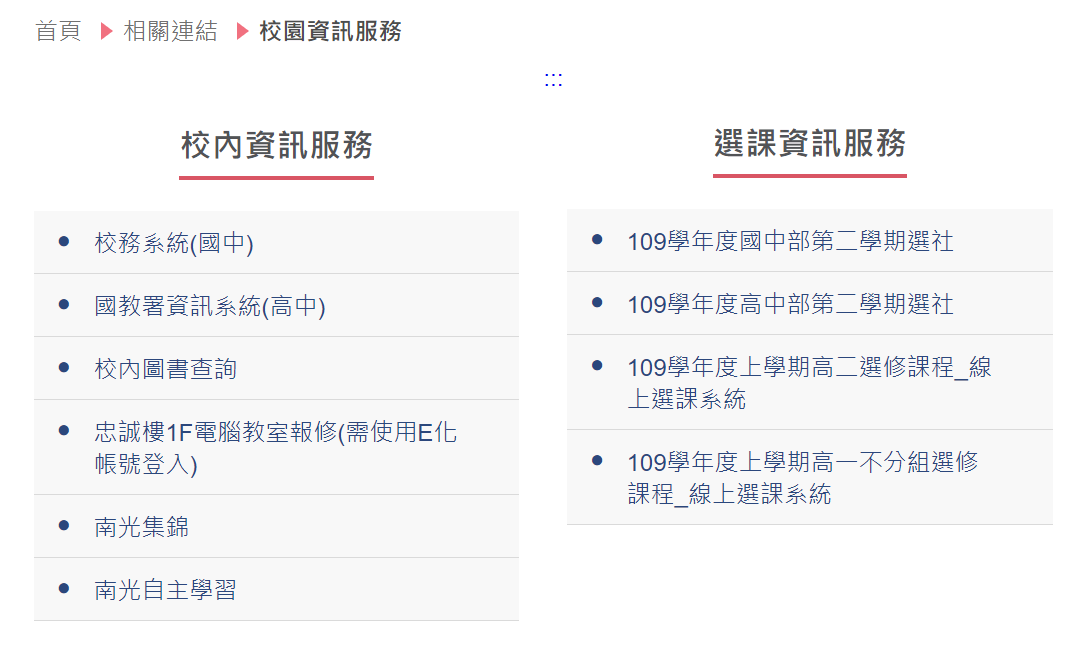 方法二:直接輸入網址登入系統
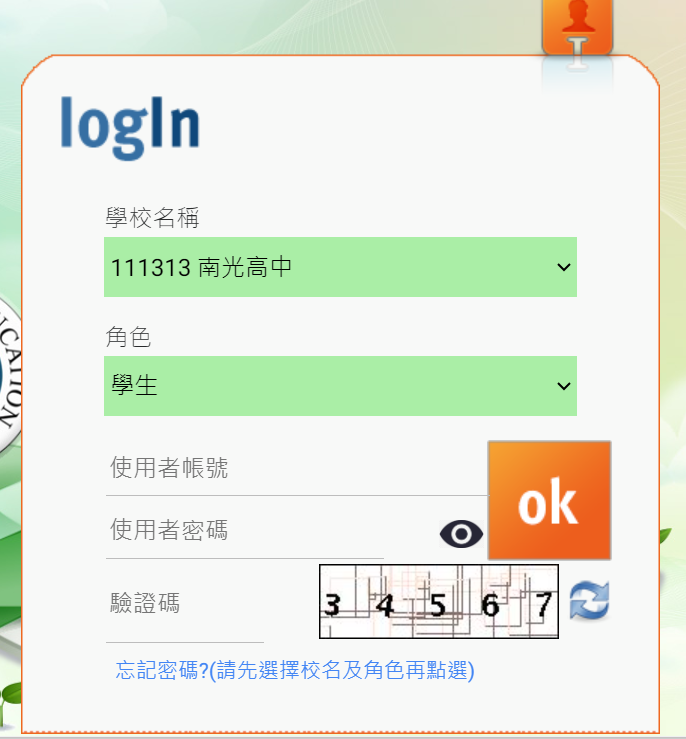 https://portal.k12.ntut.edu.tw/Ldap_login/
帳密
學生帳號：學號
預設密碼：身分證字號，英文字母大寫

第一次登入就一定要更改密碼才能繼續操作
若忘記帳密，須請資訊老師重新設定
請點選：輔導系統
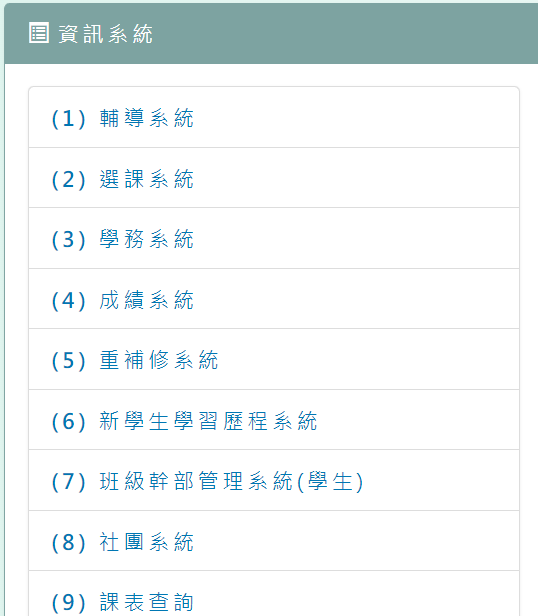 請點選：輔導卡a表
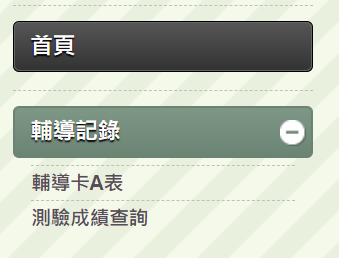 資料填寫(共分五部分)
1.本人概況      2.家庭狀況
3. 學習狀況     4.自        傳  
5.自我認識      6.生活感想
提醒!
系統開放時間： 開學-112/10/20(五)
請確實填寫，輔導室會查核填寫狀況。